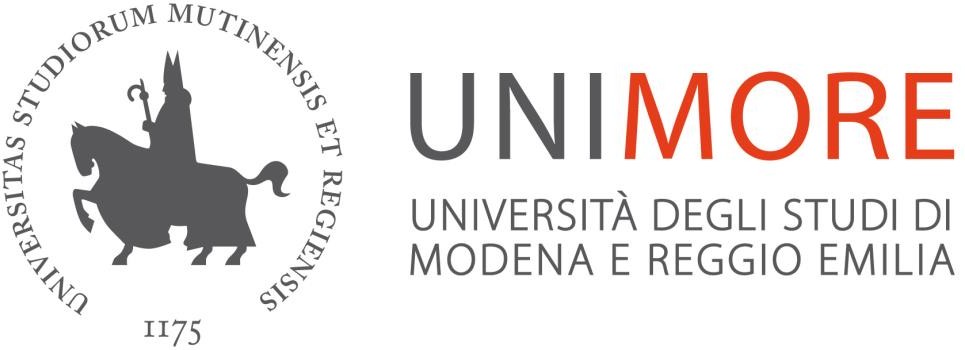 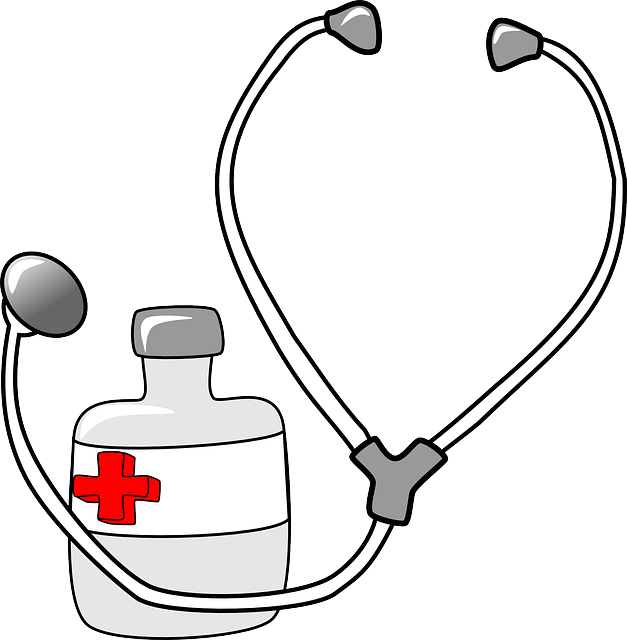 Facoltà di Medicina e Chirurgia
Corso di Laurea Magistrale a ciclo unico  in Medicina e Chirurgia

Presidente: Prof. Paolo Ventura




Consultazione delle Parti Interessate

27 febbraio 2024
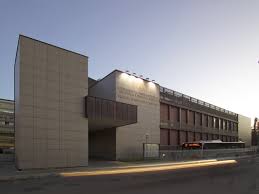 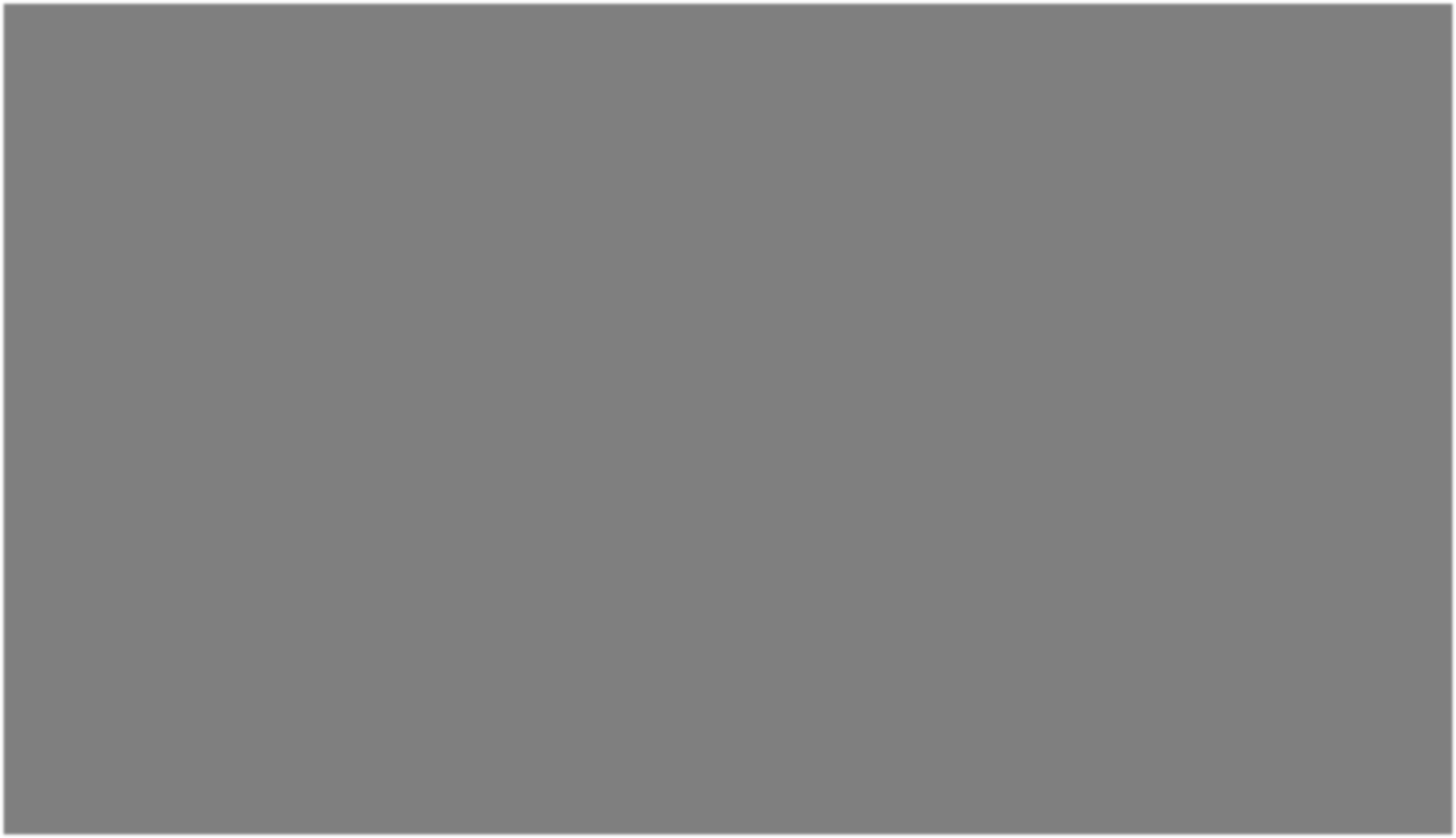 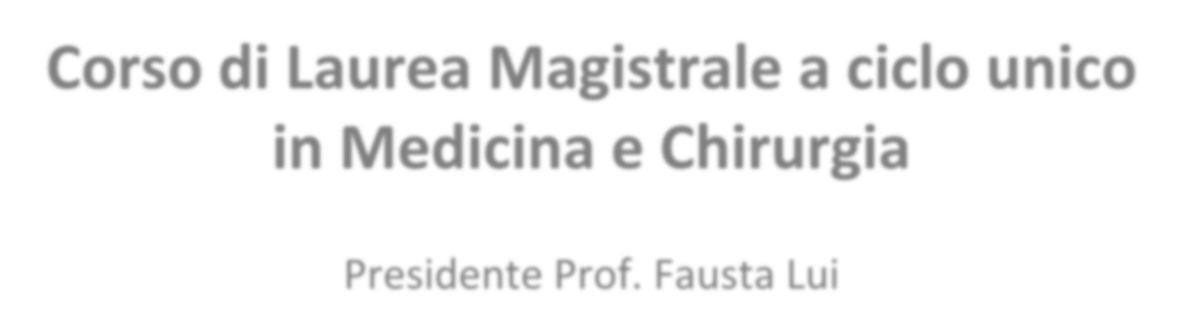 Corso di Laurea Magistrale a ciclo unico  in Medicina e Chirurgia

Consultazione delle Parti Interessate
27 febbraio 2024
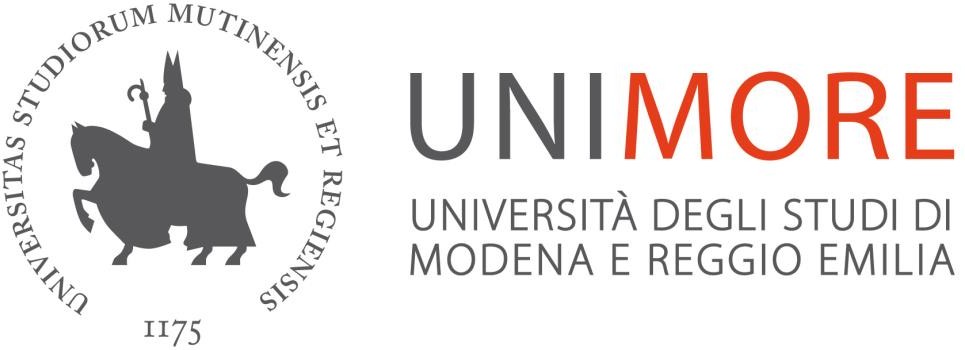 Facoltà di Medicina e Chirurgia
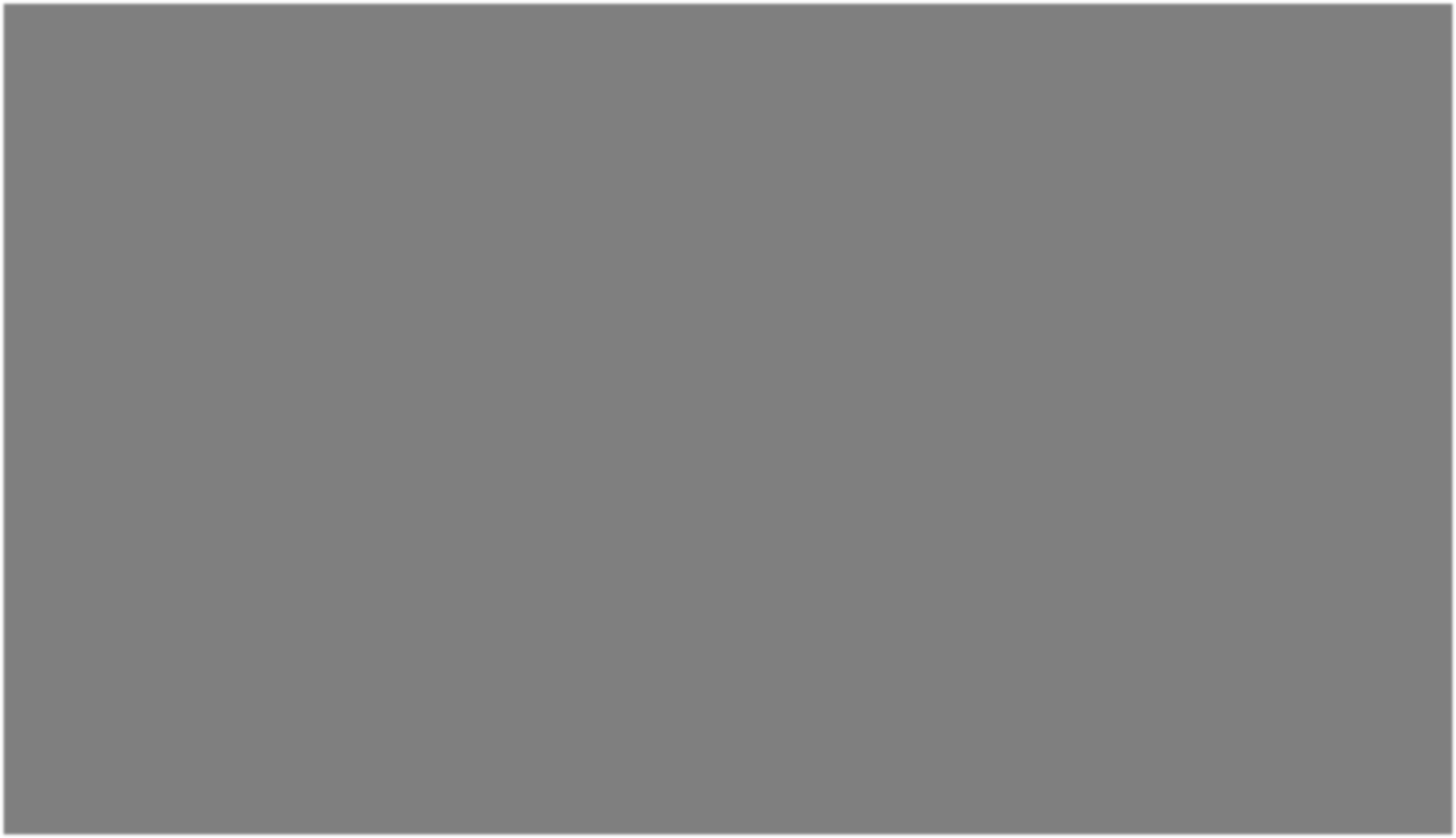 Agenda

Saluti e Presentazioni

Gestione del Corso di laurea in Medicina nel 2023: problemi emergenti

L’opinione delle Parti Interessate

Discussione

Conclusioni
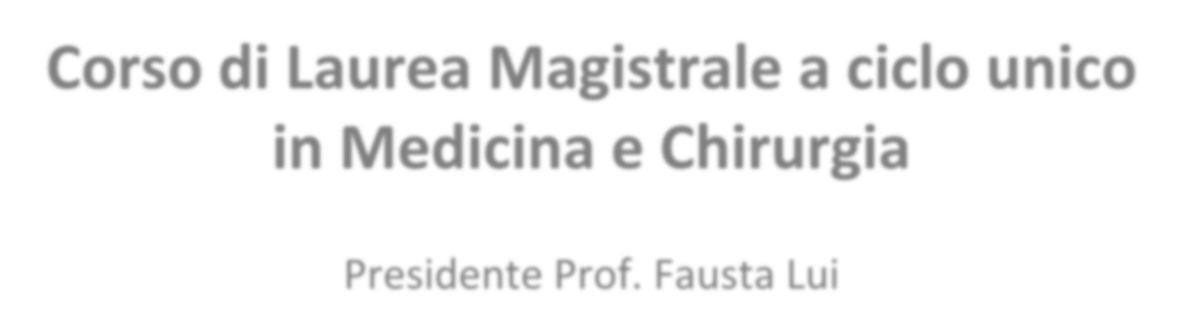 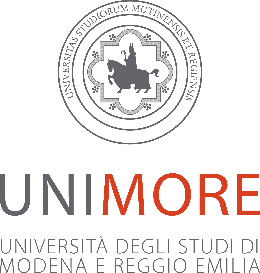 Presentazioni
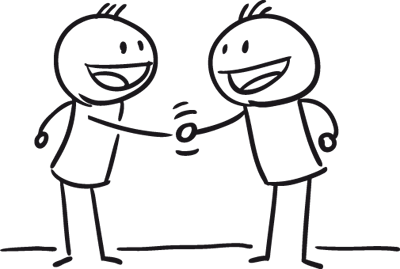 Corso di Laurea Magistrale a ciclo unico  in Medicina e Chirurgia

Consultazione delle Parti Interessate
27 febbraio 2024
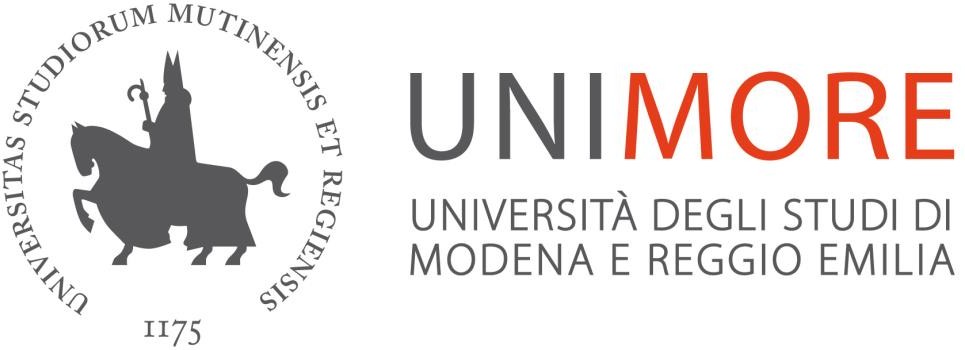 Facoltà di Medicina e Chirurgia
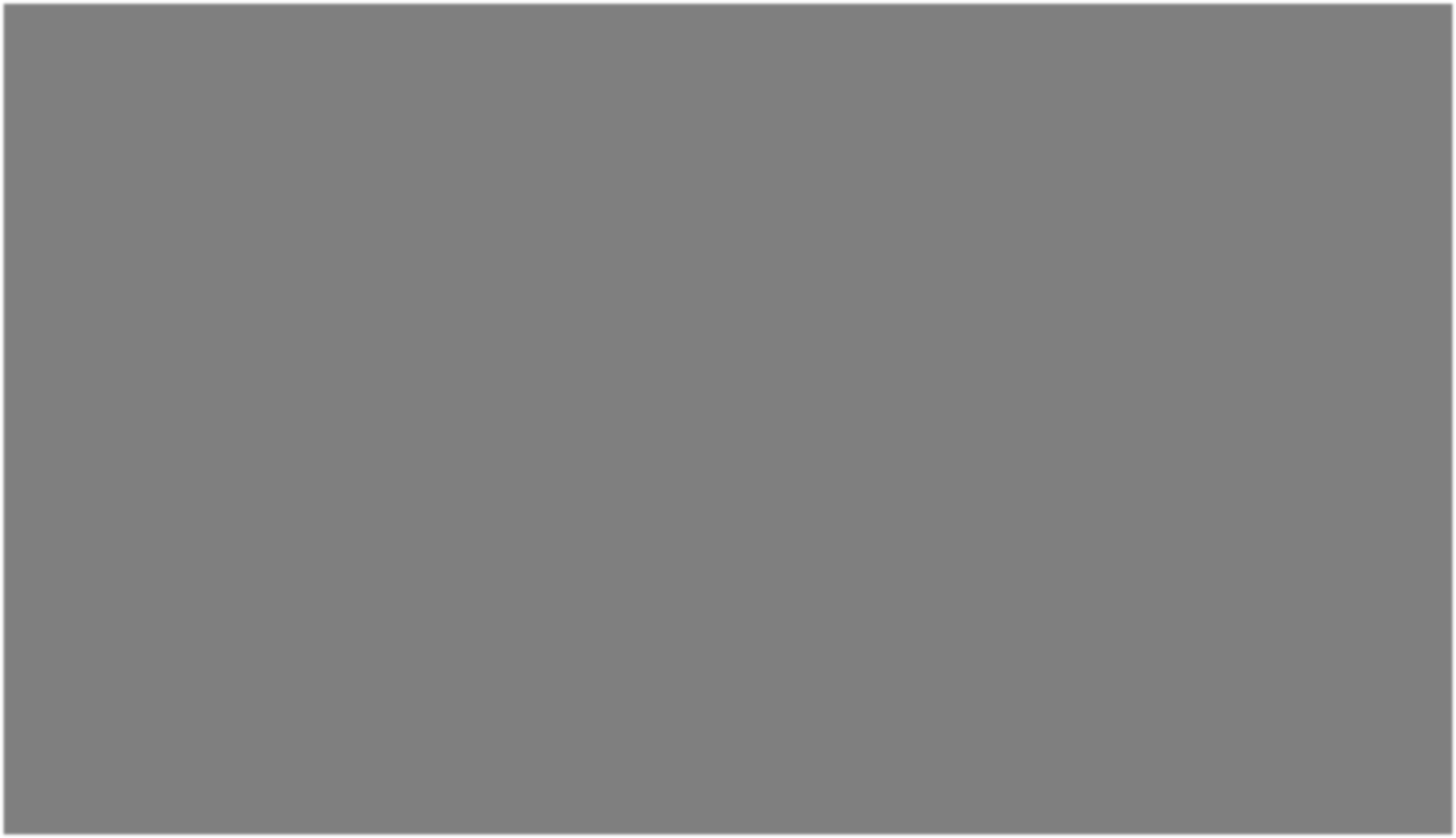 Agenda

Saluti e Presentazioni (Prof. Paolo Ventura)

Gestione del Corso di laurea in Medicina nel 2023 e 2024: problemi emergenti

L’opinione delle Parti Interessate (Prof. Paolo Ventura)

Discussione

Conclusioni
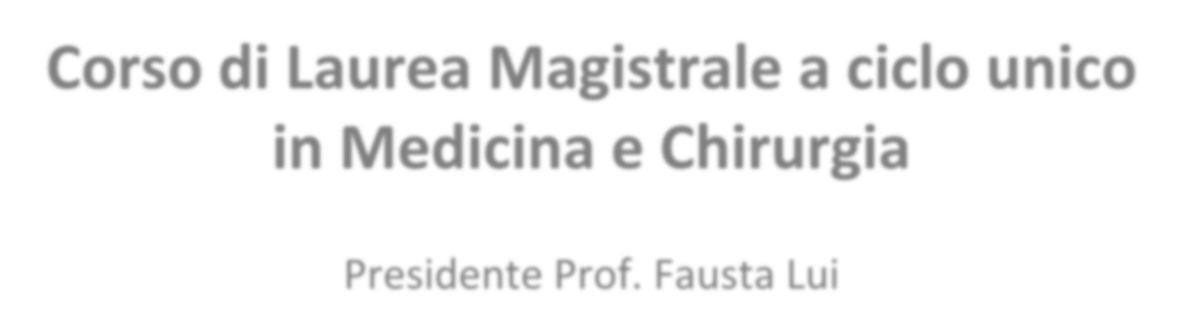 La Gestione del CdL in Medicina nel 2023 -2024
Problemi emergenti

Aumento della Numerosità degli iscritti (216)
Problemi strutturali (Aule / Strutture per attività pratiche)
Problemi docenti (Tutor)
Difficoltà Organizzative 
Necessità di Introduzione di Didattica Innovativa (Commissione Tecnico- Pedagogica)
Richieste Qualità (Accreditamento)

Scontento degli Studenti (atteggiamenti anomali)
Corso di Laurea Magistrale a ciclo unico  in Medicina e Chirurgia

Consultazione delle Parti Interessate
10 marzo 2023
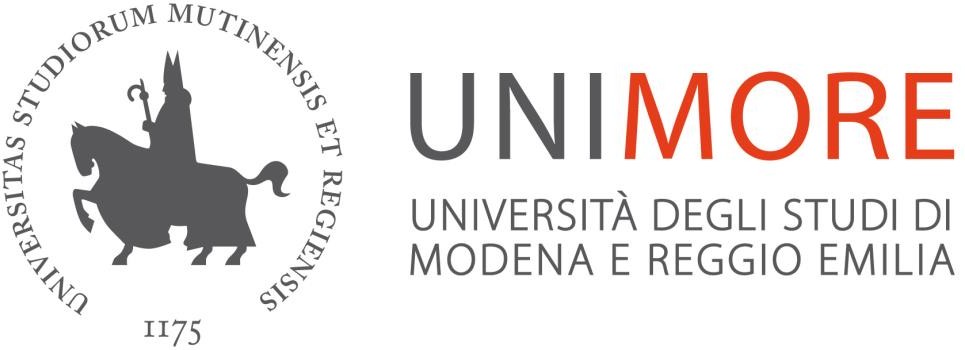 Facoltà di Medicina e Chirurgia
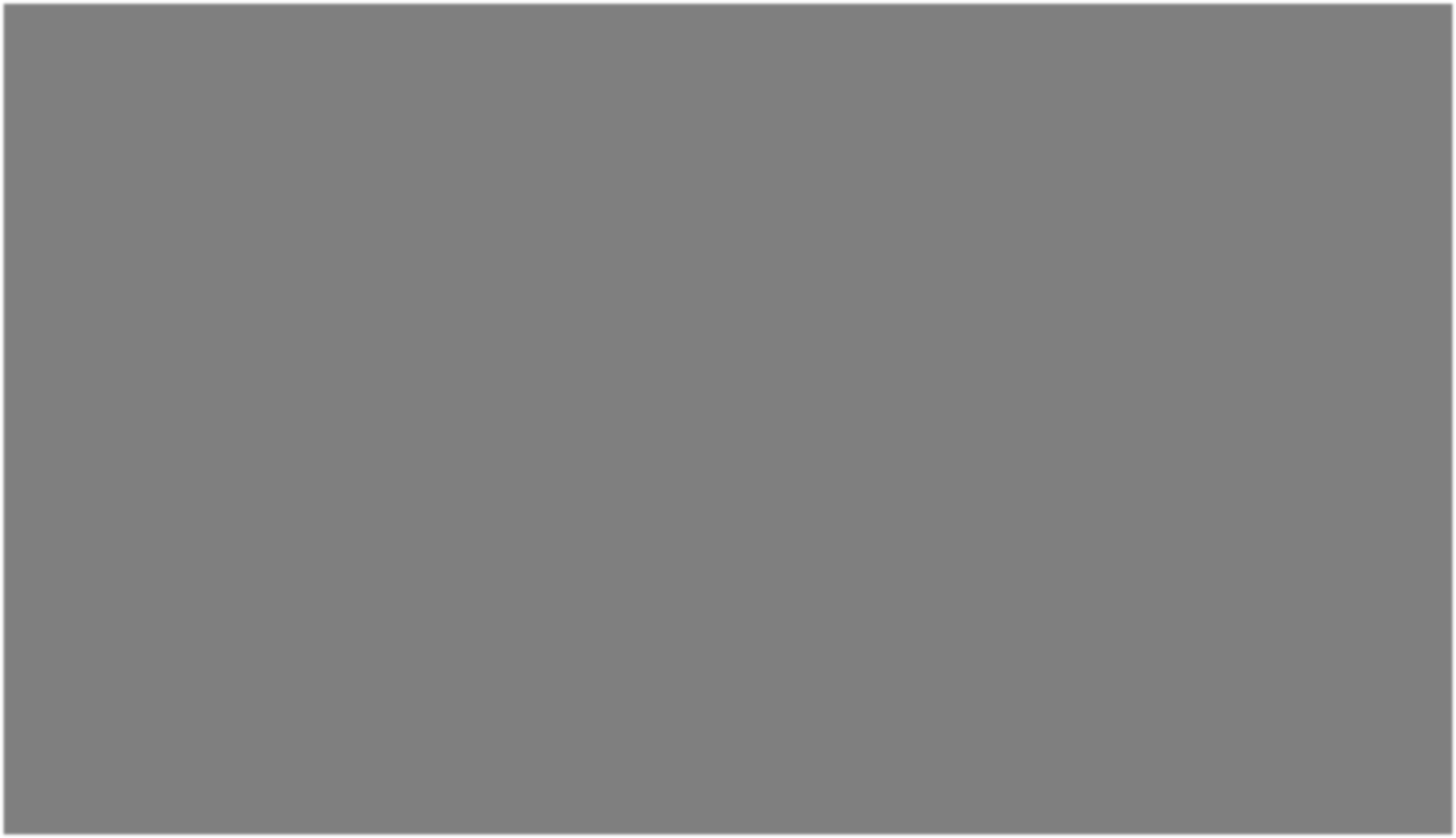 Agenda

Presentazione dell’Incontro e Saluti (Prof. Paolo Ventura)

La complessità della gestione di un CdL in Medicina e Chirurgia:
       Eventi e provvedimenti che hanno caratterizzato il mandato precedente (2016-2022) (Prof.ssa Fausta Lui)

La Valutazione della Qualità del CdL in Medicina e Chirurgia (Dr.ssa Alina Maselli)

L’opinione delle Parti Interessate (Prof. Paolo Ventura)

Discussione

Conclusioni
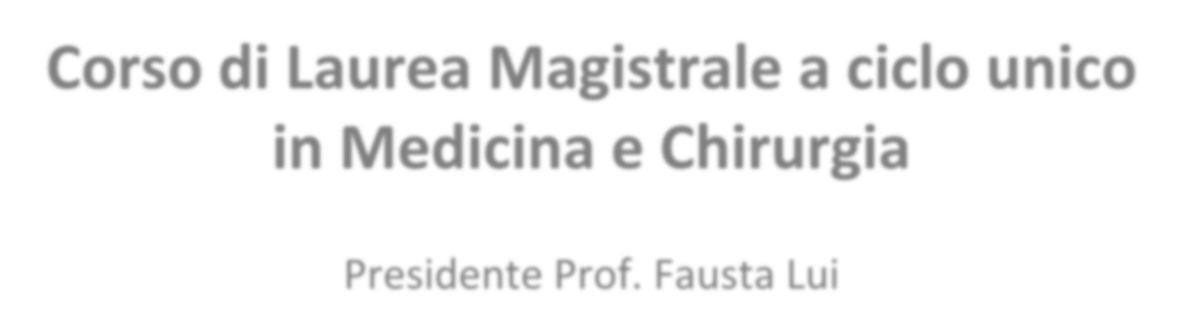 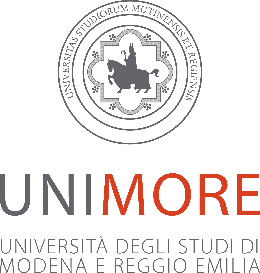 L’Opinione delle Parti Interessate (2024)

(feed-back del Questionario proposto alle P.I. da parte del CdL)
(N=27)
9) Ha già partecipato ad una precedente consultazione?
1) Qual è la sua conoscenza delle competenze degli studenti e dei neolaureati del Corso di Laurea in Medicina e Chirurgia?
1) Qual è la sua conoscenza delle competenze degli studenti e dei neolaureati del Corso di Laurea in Medicina e Chirurgia?
2) Con quanti studenti e neolaureati del Corso è venuto in contatto negli ultimi 3 anni?
2) Con quanti studenti e neolaureati del Corso è venuto in contatto negli ultimi 3 anni?
3) Ritiene che il Corso di Studi abbia attualmente un’offerta formativa adeguata per coloro che desiderano accedere alla professione?
4) Nella vostra Azienda fate affiancamento al neo assunto con le figure professionali di riferimento?
5) Ritiene che il Corso di Studi attualmente risponda ai Suoi bisogni, in qualità di Parte Interessata?
6) Nella vostra Azienda, offrite opportunità di formazione specifica al neo assunto nell’ambito di Vostro interesse?
Chi ha risposto “Sì”, quali ritiene siano le competenze peculiari al ruolo da sviluppare durante il Corso di Studi?
Chi ha risposto “Sì”, quali ritiene siano le competenze peculiari al ruolo da sviluppare durante il Corso di Studi?
7) Ritiene che il Corso di Studi dovrebbe approfondire l’offerta formativa in qualche ambito per preparare meglio al mondo del lavoro i futuri professionisti e offrire loro più chances di impiego?
8) Pensa che la sua Azienda assumerà o intratterrà rapporti professionali con studenti o laureati del Corso di Studi nei prossimi tre anni?
Commenti/ Suggerimenti:
Ridurre le ore passate a studiare nozioni specialistiche (che nessuno ricorderà mai se non affronta con regolarità) permetterebbe anche di frequentare i tirocini con più serenità o di fare più ore di tirocinio libero (che sono quelle più formative in assoluto e a mio parere sarebbero da incentivare). Sarebbe anche utile un corso pratico-teorico per acquisire competenze infermieristiche!
Riteniamo che la preparazione offerta dal corso di laurea in Medicina e Chirurgia di Unimore sia di alto livello. Ci permettiamo di suggerire approfondimenti didattici in materia di: urgenze ed emergenze mediche, certificazione (soprattutto INPS), rischio clinico (prevenzione e gestione degli errori, soprattutto diagnostici). Come sempre, offriamo volentieri la nostra disponibilità a lavorare su questi argomenti.
Maggiore coinvolgimento all’atto della definizione della data dell’incontro.
Si auspica un maggior coinvolgimento dell'Ufficio nella programmazione dei tirocini degli studenti in Azienda
Consiglierei di migliorare l'insegnamento e la pratica nelle cure palliative.
Fare domande più precise.
Rimane punto dolente il numero limitato di laureati rispetto anche ai posti in Scuola di Specializzazione
Parti interessate 2023 vs 2024
Qual è la sua conoscenza delle competenze degli studenti e dei neolaureati del Corso di Laurea in Medicina e Chirurgia?
2023
2024
2023
2024
Con quanti studenti e neolaureati del Corso è venuto in contatto negli ultimi 3 anni?
2023
2024
2023
2024
Ritiene che il Corso di Studi abbia attualmente un’offerta formativa adeguata per coloro che desiderano accedere alla professione?
2023
2024
Nella vostra Azienda fate affiancamento al neo assunto con le figure professionali di riferimento?
2023
2024
Ritiene che il Corso di Studi attualmente risponda ai Suoi bisogni, in qualità di Parte Interessata?
2023
2024
Nella vostra Azienda, offrite opportunità di formazione specifica al neo assunto nell’ambito di Vostro interesse?
2023
2024
Ritiene che il Corso di Studi dovrebbe approfondire l’offerta formativa in qualche ambito per preparare meglio al mondo del lavoro i futuri professionisti e offrire loro più chances di impiego?
2023
2024
Pensa che la sua Azienda assumerà o intratterrà rapporti professionali con studenti o laureati del Corso di Studi nei prossimi tre anni?
2023
2024
Commenti/ Suggerimenti:
2024
2023
Ridurre le ore passate a studiare nozioni specialistiche (che nessuno ricorderà mai se non affronta con regolarità) permetterebbe anche di frequentare i tirocini con più serenità o di fare più ore di tirocinio libero (che sono quelle più formative in assoluto e a mio parere sarebbero da incentivare). Sarebbe anche utile un corso pratico-teorico per acquisire competenze infermieristiche!
Riteniamo che la preparazione offerta dal corso di laurea in Medicina e Chirurgia di Unimore sia di alto livello. Ci permettiamo di suggerire approfondimenti didattici in materia di: urgenze ed emergenze mediche, certificazione (soprattutto INPS), rischio clinico (prevenzione e gestione degli errori, soprattutto diagnostici). Come sempre, offriamo volentieri la nostra disponibilità a lavorare su questi argomenti.
Maggiore coinvolgimento all’atto della definizione della data dell’incontro.
Si auspica un maggior coinvolgimento dell'Ufficio nella programmazione dei tirocini degli studenti in Azienda
Consiglierei di migliorare l'insegnamento e la pratica nelle cure palliative.
Fare domande più precise.
Rimane punto dolente il numero limitato di laureati rispetto anche ai posti in Scuola di Specializzazione
Favorire l’integrazione tra le professioni/discipline sanitarie già nei corsi di studi è propedeutico alla collaborazione/attività in team multidisciplinari da attuarsi in ambito lavorativo successivo
Ampliare l’offerta formativa a molti più servizi sanitari territoriali dal momento che il maggior numero di pazienti e di prestazioni viene svolta in quel setting e non in ambito ospedaliero
Integrare l’attuale piano di studi e di formazione con i contenuti trasversali che solo la figura del paziente/caregiver formatore può apportare, al fine di una cura umanizzata
Inserire nel Curriculum un incontro sui Diritti dei bambini
Nel passaggio da studente a medico specializzando ho avuto alcune difficoltà a trasferire nella pratica le mie conoscenze teoriche, in particolare per quanto riguarda la farmacologia. Ho trovato particolarmente utile l’ultimo anno del Corso di Laurea tra le lezioni di medicina interna e i tirocini abilitanti. Negli altri anni di corso si spendono, a mio parere, troppe ore di lezione su argomenti teorici o di pertinenza specialistica. Nel complesso credo comunque che il nostro livello di preparazione sia buono.
Credo che una maggiore integrazione e interlocuzione tra gli studenti e i neolaureati con il settore farmaceutico potrebbe essere molto utile.
Corso di Laurea Magistrale a ciclo unico  in Medicina e Chirurgia

Consultazione delle Parti Interessate
27 febbraio 2024
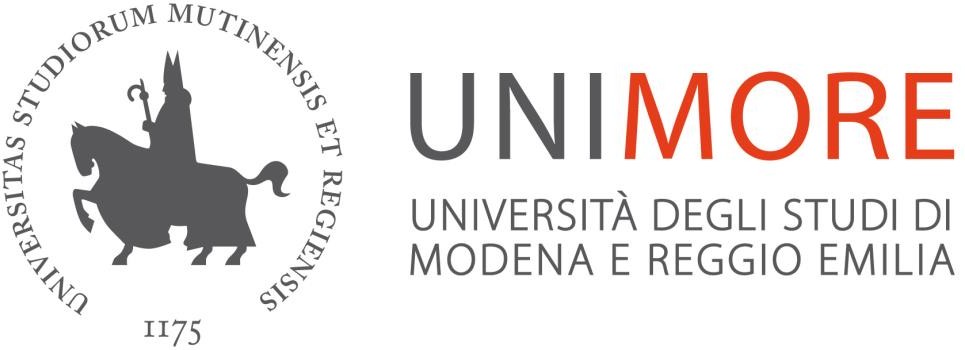 Facoltà di Medicina e Chirurgia
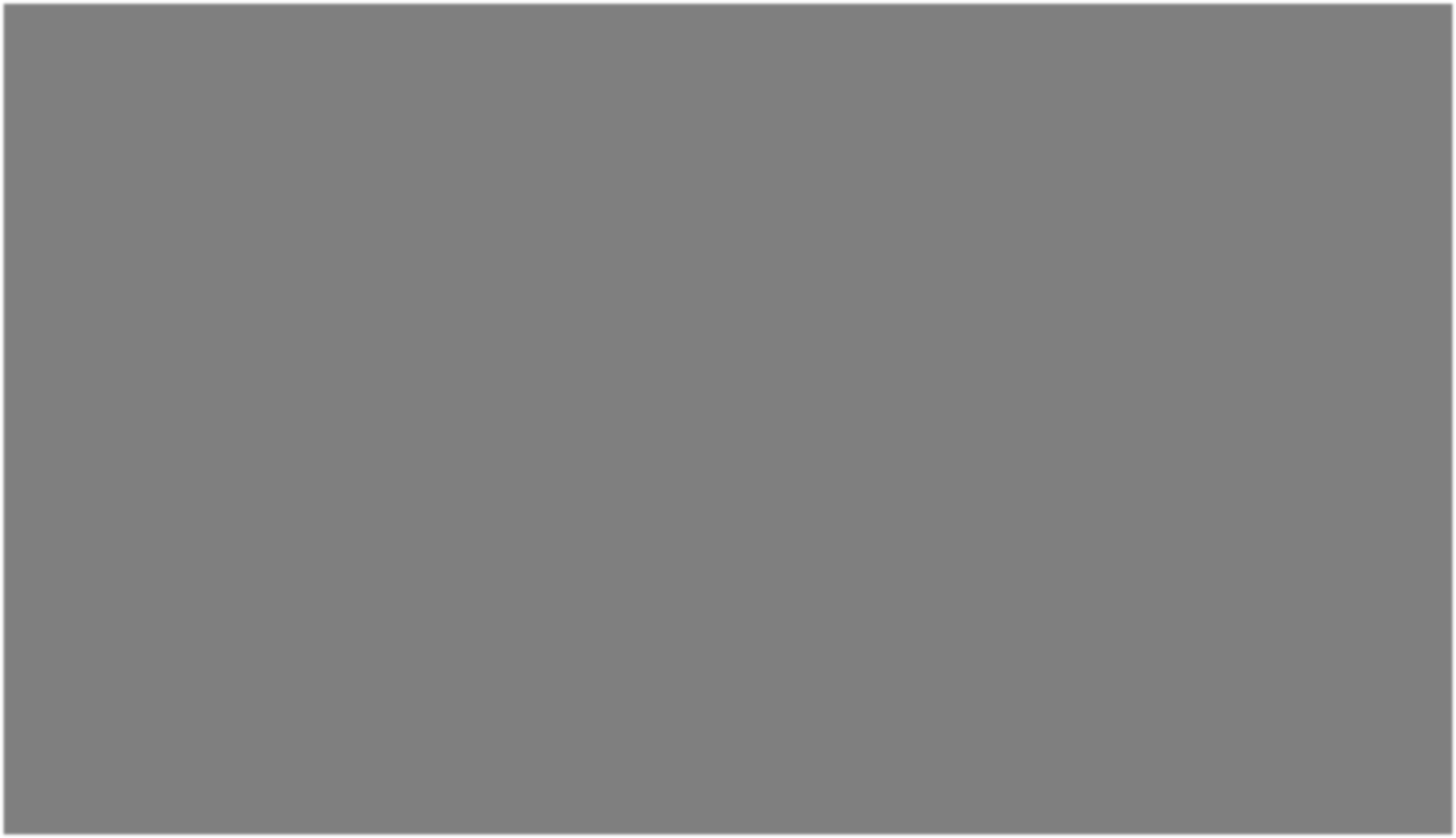 Agenda

Presentazione dell’Incontro e Saluti (Prof. Paolo Ventura)

La complessità della gestione di un CdL in Medicina e Chirurgia:
       Eventi e provvedimenti che hanno caratterizzato il mandato precedente (2016-2022) (Prof.ssa Fausta Lui)

La Valutazione della Qualità del CdL in Medicina e Chirurgia (Dr.ssa Alina Maselli)

L’opinione delle Parti Interessate (Prof. Paolo Ventura)

Discussione

Conclusioni
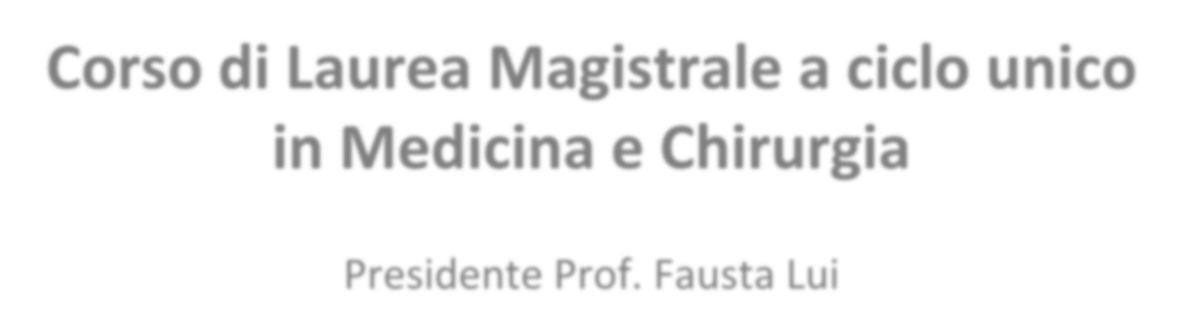 Corso di Laurea Magistrale a ciclo unico  in Medicina e Chirurgia

Consultazione delle Parti Interessate
27 Febbraio 2024
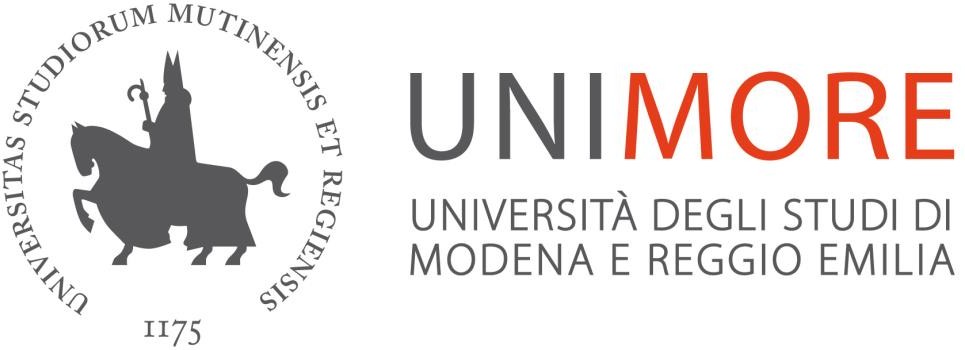 Facoltà di Medicina e Chirurgia
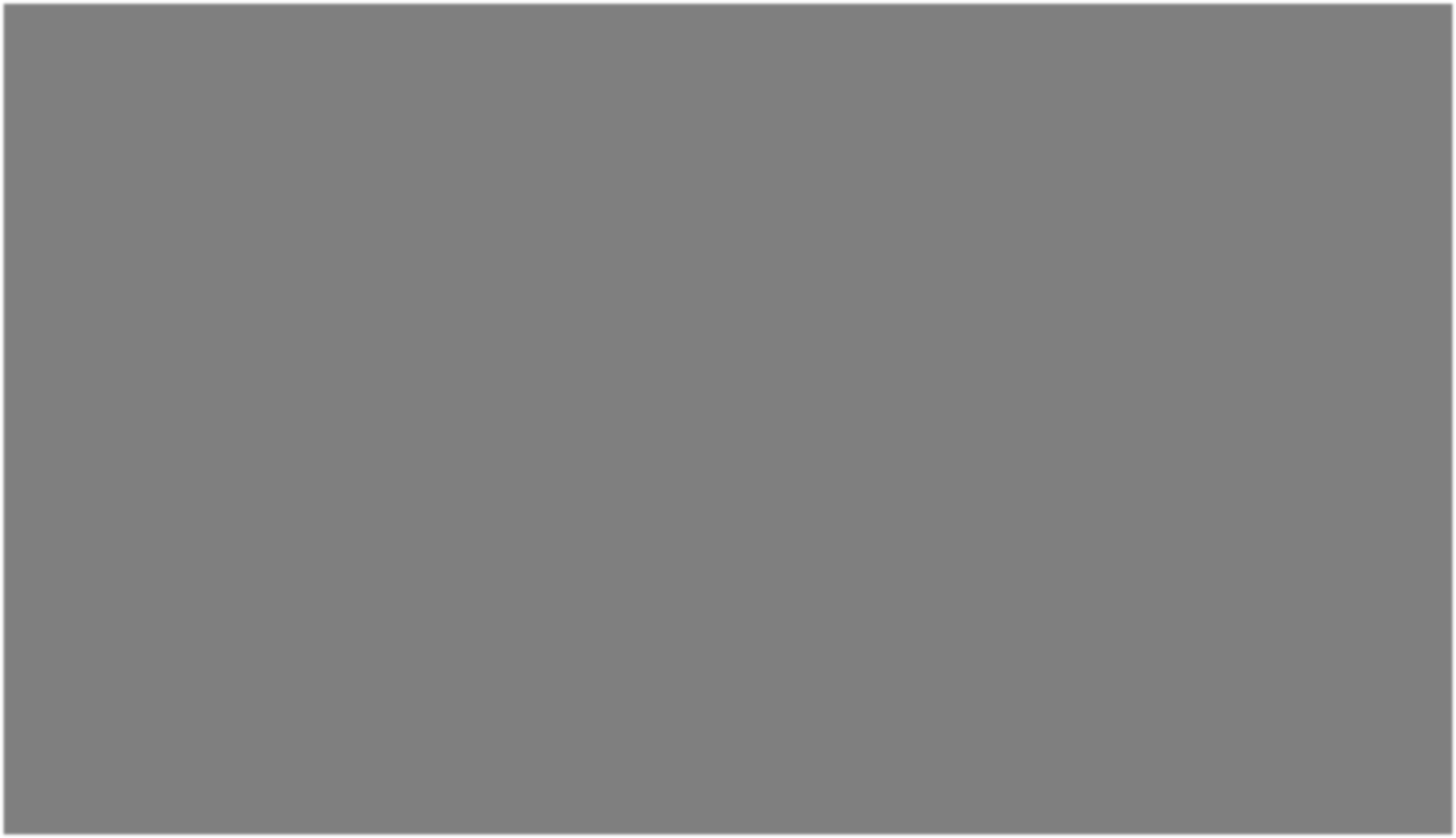 Agenda

Presentazione dell’Incontro e Saluti (Prof. Paolo Ventura)

La complessità della gestione di un CdL in Medicina e Chirurgia:
       Eventi e provvedimenti che hanno caratterizzato il mandato precedente (2016-2022) (Prof.ssa Fausta Lui)

La Valutazione della Qualità del CdL in Medicina e Chirurgia (Dr.ssa Alina Maselli)

L’opinione delle Parti Interessate (Prof. Paolo Ventura)

Discussione

Conclusioni
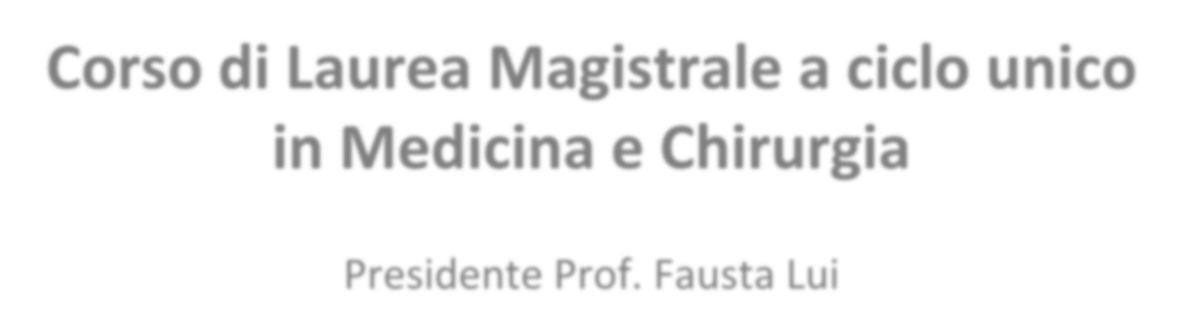 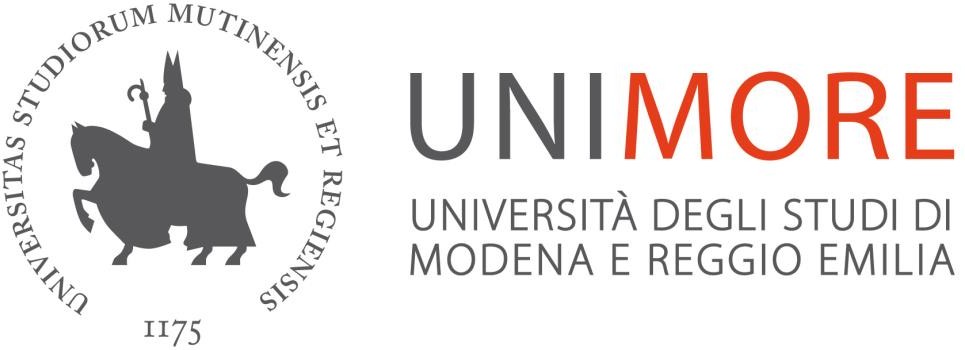 Facoltà di Medicina e Chirurgia
Corso di Laurea Magistrale a ciclo unico  in Medicina e Chirurgia


Consultazione delle Parti Interessate
27 Febbraio 2024
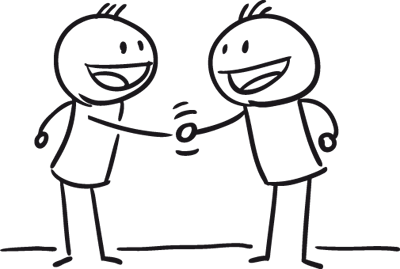 Grazie